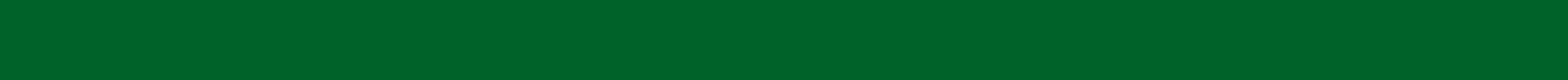 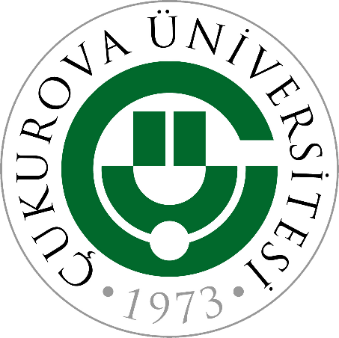 ÇUKUROVA ÜNİVERSİTESİ İLETİŞİM FAKÜLTESİRADYO, TELEVİZYON VE SİNEMA BÖLÜMÜORYANTASYON SUNUMU
Çukurova Üniversitesi İletişim Fakültesi Radyo, Televizyon Ve Sinema Bölümü
25/10/2024
iletisim.cu.edu.tr/rts
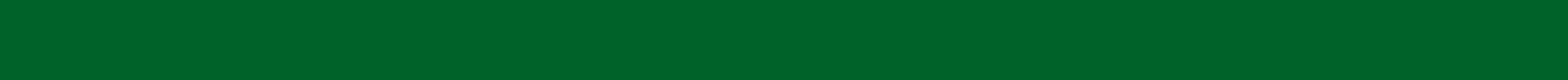 [Speaker Notes: 2263 akademik, 4491 idari]
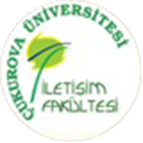 GENEL BİLGİLER
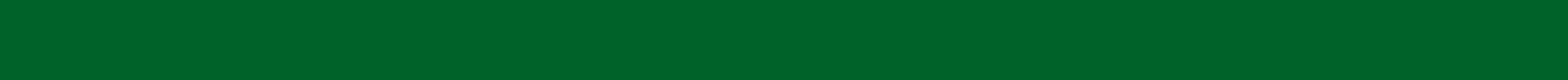 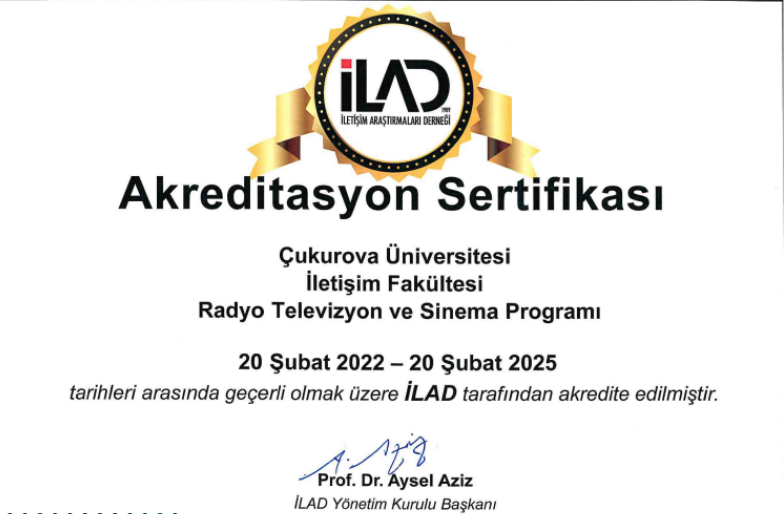 İLAD Akreditasyonu'na sahip Türkiye çapındaki 18 Radyo, Televizyon ve Sinema bölümünden biriyiz.

İletişim Fakültesi içerisinde akredite olan tek bölümüz.
Çukurova Üniversitesi İletişim Fakültesi Radyo, Televizyon Ve Sinema Bölümü
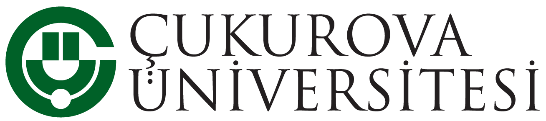 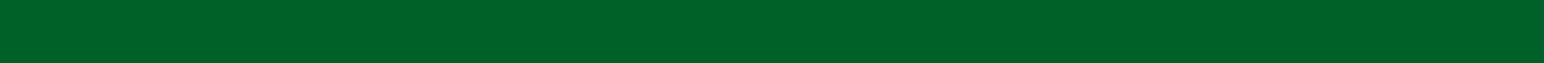 iletisim.cu.edu.tr/rts
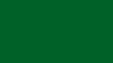 [Speaker Notes: 2263 akademik, 4491 idari]
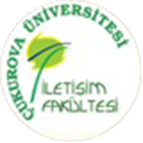 GENEL BİLGİLER
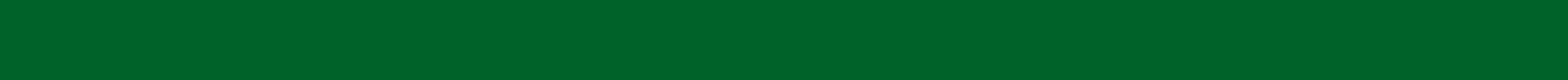 2023 YKS sonuçlarına göre Çukurova Üniversitesi İletişim Fakültemiz, Türkiye’deki devlet üniversiteleri İletişim Fakülteleri içinde yer alan 40 Radyo, Televizyon ve Sinema Bölümü arasında 8. olmuştur. Bununla beraber, 2023 YKS sonuçlarının ardından Fakültemizin tüm bölümleri kuruluşumuzdan bu yana en yüksek taban puanlarına ulaşmıştır.
Radyo, Televizyon ve Sinema Bölümü
Çukurova Üniversitesi İletişim Fakültesi Radyo, Televizyon Ve Sinema Bölümü
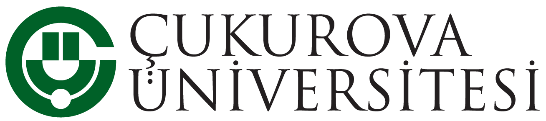 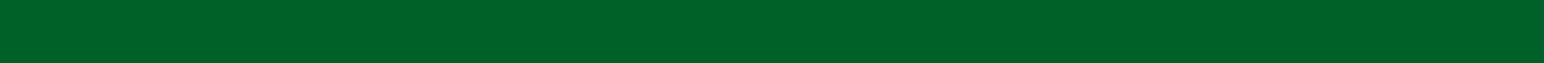 iletisim.cu.edu.tr/rts
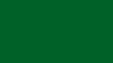 [Speaker Notes: 2263 akademik, 4491 idari]
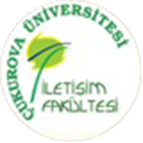 AKADEMİK PERSONEL
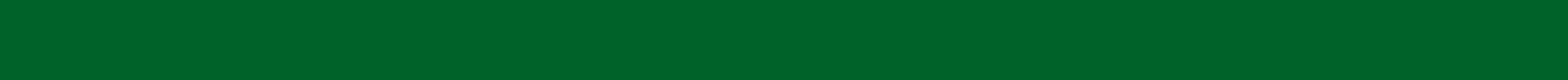 Bölümümüz kadrosunda;
2 Profesör
4 Doçent 
1 Doktor Öğretim Üyesi
2 Öğretim Görevlisi
2 Araştırma Görevlisi Doktor
1 Araştırma Görevlisi 
olmak üzere toplamda 12 öğretim elemanı hizmet vermektedir.

1 Araştırma Görevlimiz, ÖYP Kapsamında başka bir üniversitede lisansüstü eğitimini sürdürmektedir.
Çukurova Üniversitesi İletişim Fakültesi Radyo, Televizyon Ve Sinema Bölümü
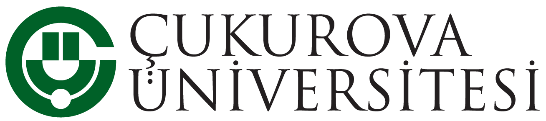 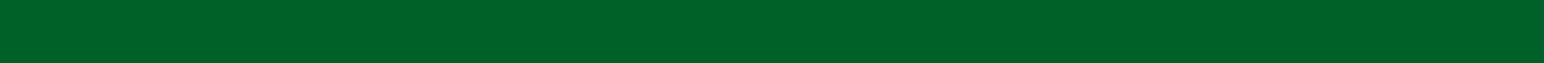 iletisim.cu.edu.tr/rts
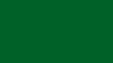 [Speaker Notes: 2263 akademik, 4491 idari]
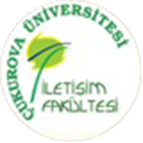 AKADEMİK PERSONEL
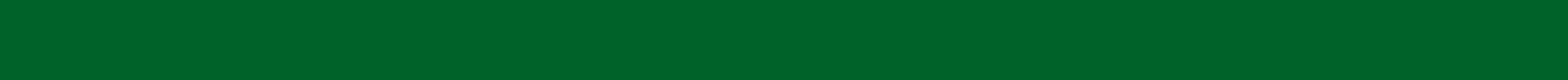 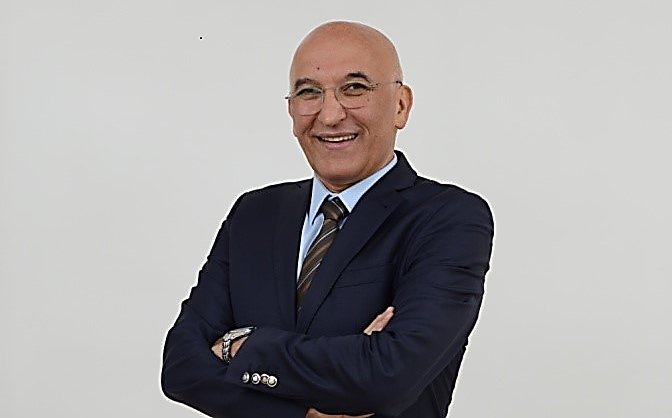 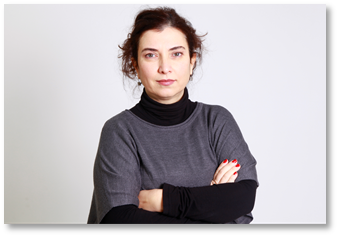 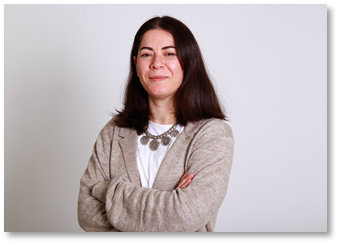 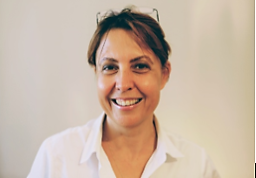 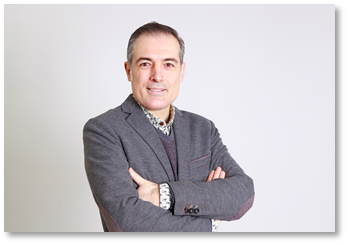 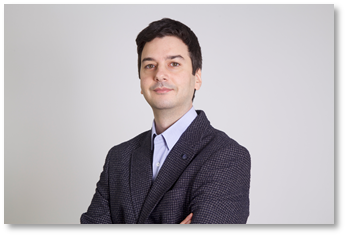 Çukurova Üniversitesi İletişim Fakültesi Radyo, Televizyon Ve Sinema Bölümü
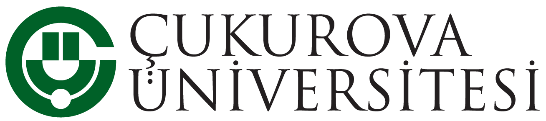 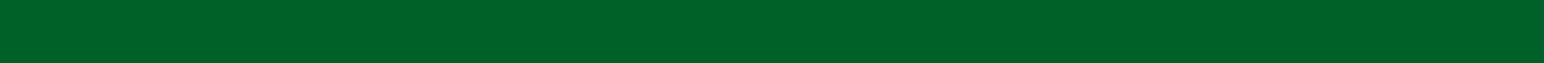 iletisim.cu.edu.tr/rts
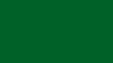 [Speaker Notes: 2263 akademik, 4491 idari]
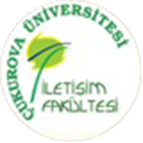 AKADEMİK PERSONEL
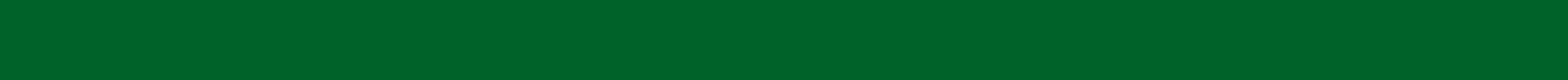 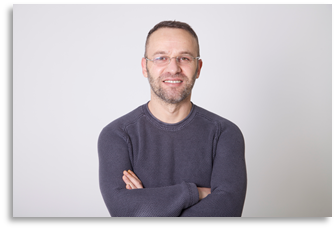 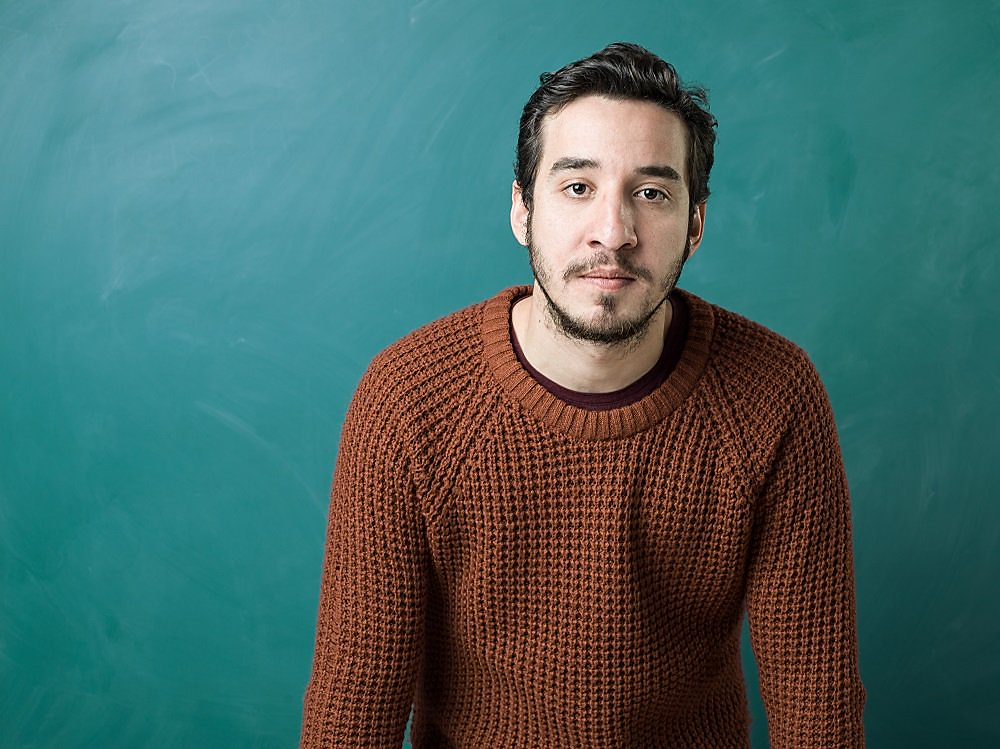 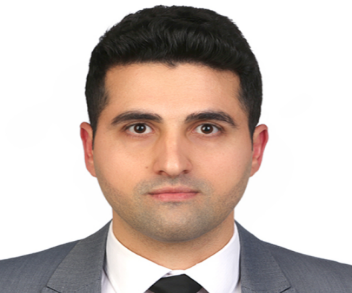 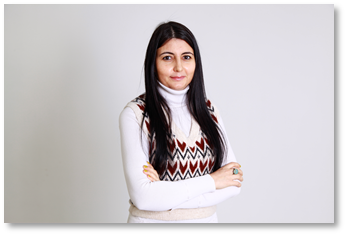 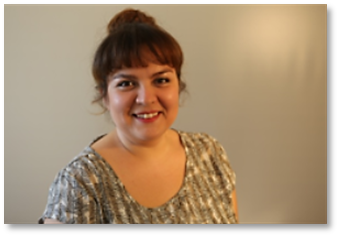 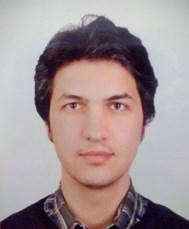 Çukurova Üniversitesi İletişim Fakültesi Radyo, Televizyon Ve Sinema Bölümü
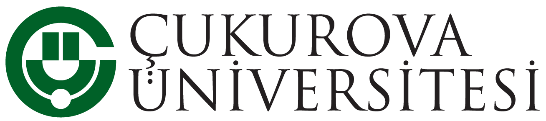 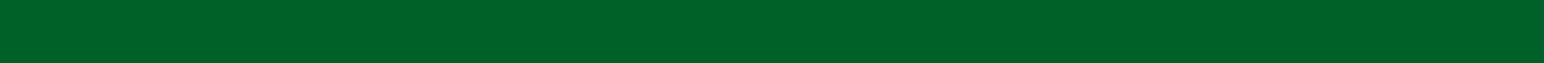 iletisim.cu.edu.tr/rts
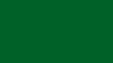 [Speaker Notes: 2263 akademik, 4491 idari]
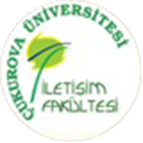 İDARİ PERSONEL
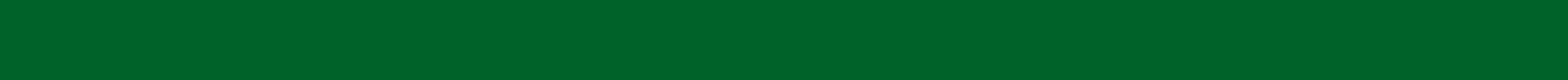 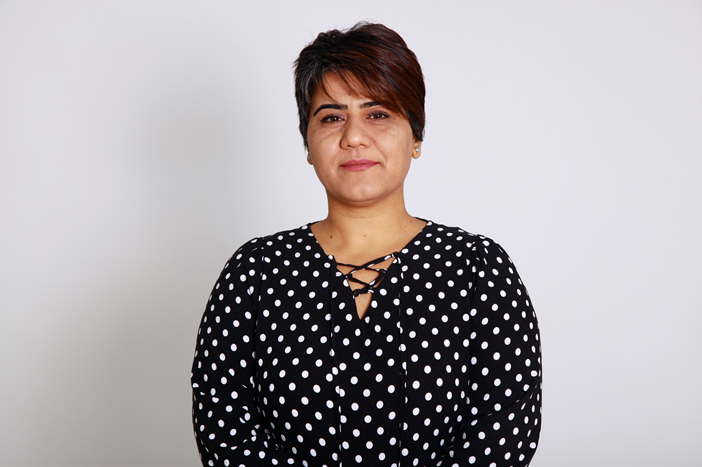 Çukurova Üniversitesi İletişim Fakültesi Radyo, Televizyon Ve Sinema Bölümü
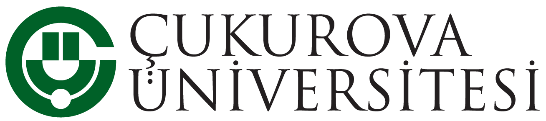 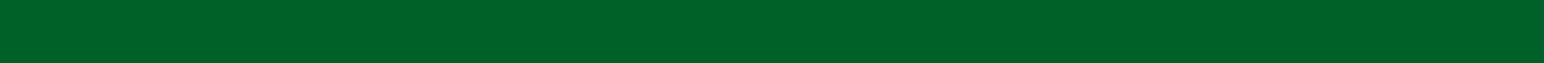 iletisim.cu.edu.tr/rts
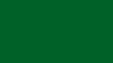 [Speaker Notes: 2263 akademik, 4491 idari]
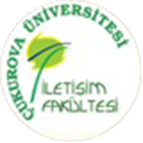 BÖLÜM KOORDİNATÖRLÜKLERİ
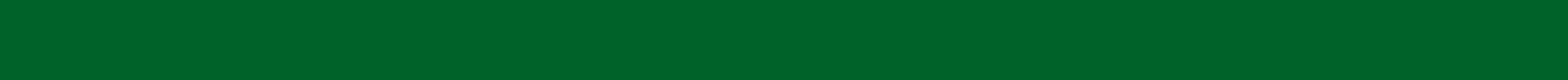 Çukurova Üniversitesi İletişim Fakültesi Radyo, Televizyon Ve Sinema Bölümü
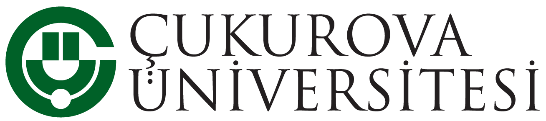 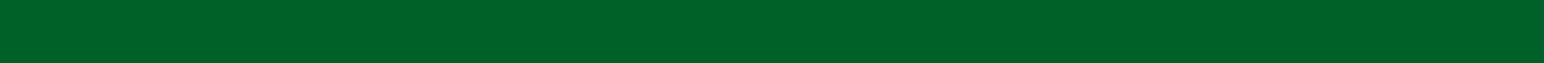 iletisim.cu.edu.tr/rts
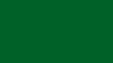 [Speaker Notes: 2263 akademik, 4491 idari]
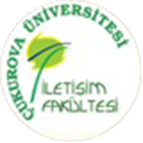 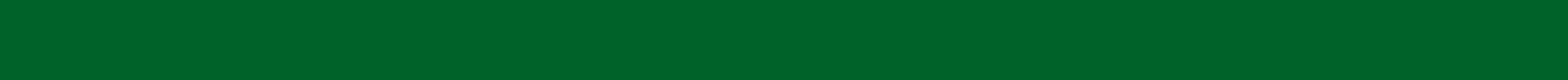 ÇUKUROVA ÜNİVERSİTESİ İLETİŞİM FAKÜLTESİ / ANA BİNA 2. KAT
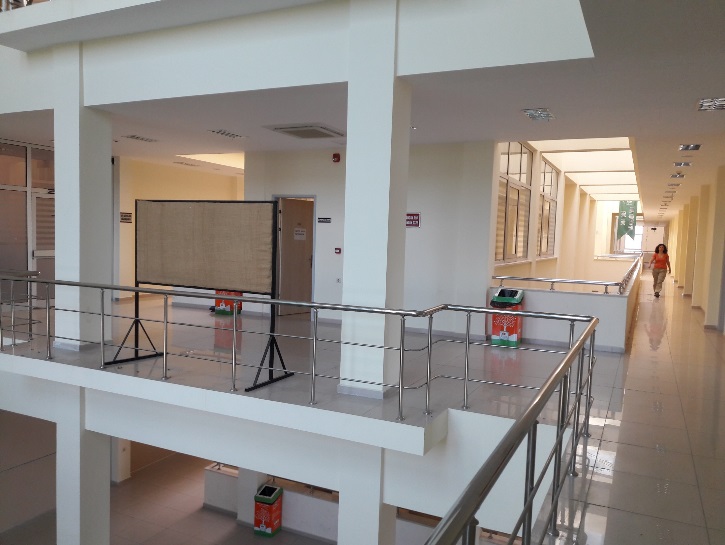 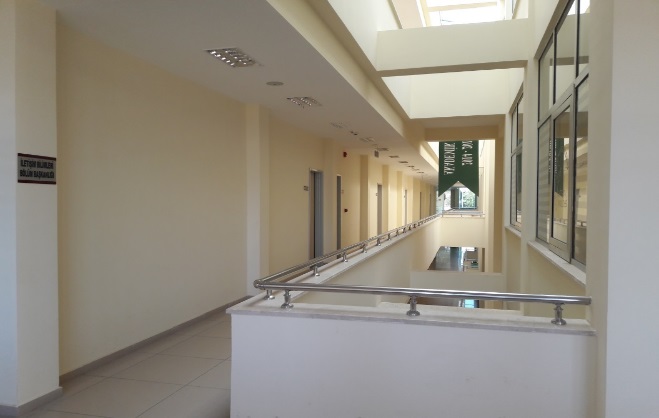 Radyo, Televizyon ve Sinema Öğretim Elemanlarının Ofisleri
Radyo, Televizyon ve Sinema Bölüm Başkanlığı-Sekreterliği
Konferans Salonu
Fuaye Alanı
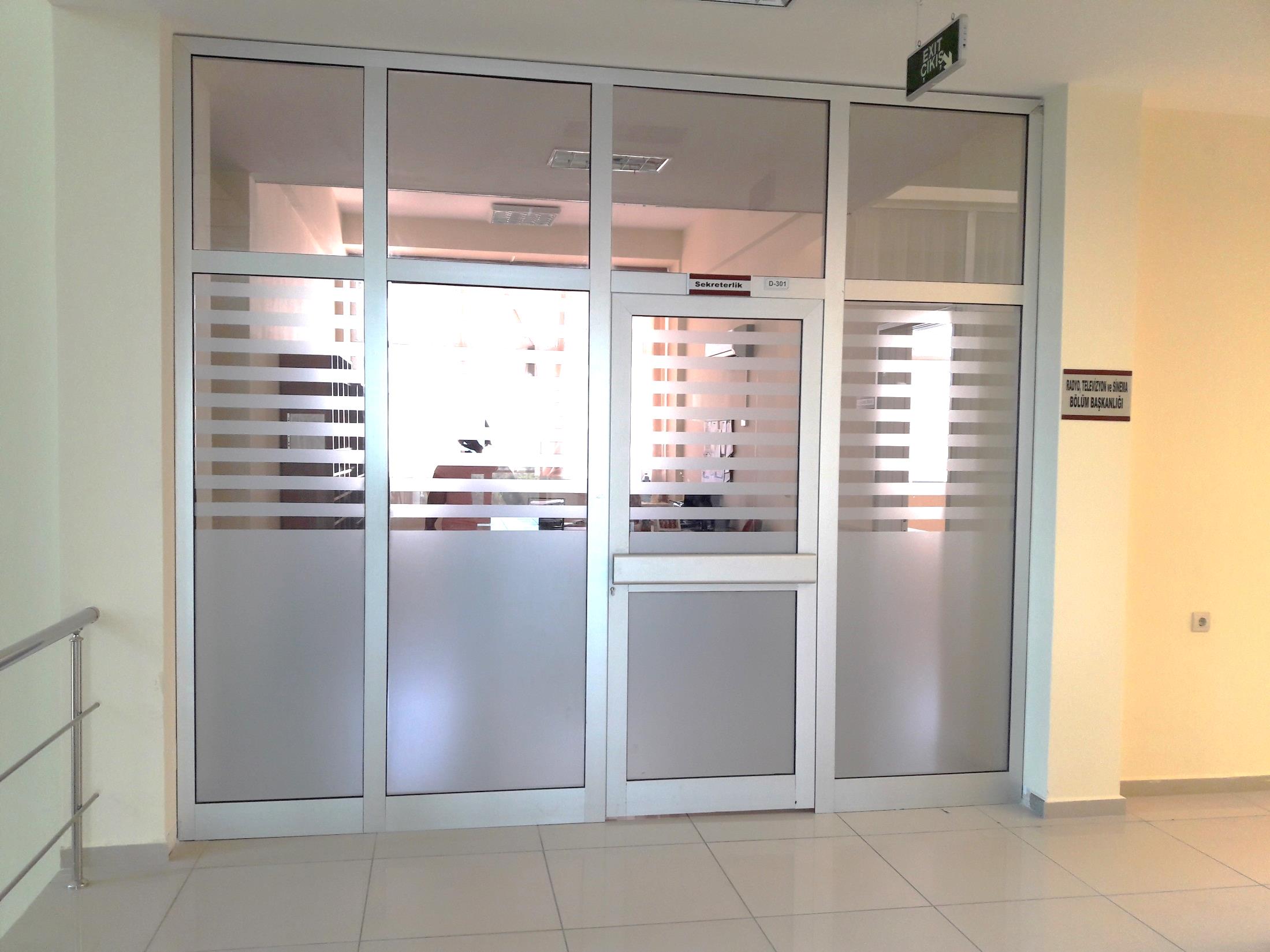 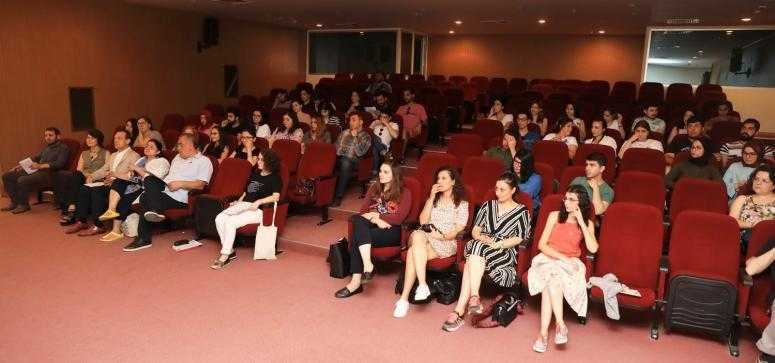 Çukurova Üniversitesi İletişim Fakültesi Radyo, Televizyon Ve Sinema Bölümü
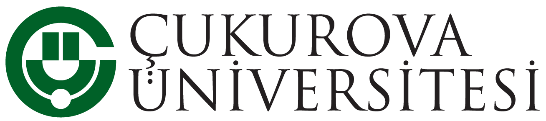 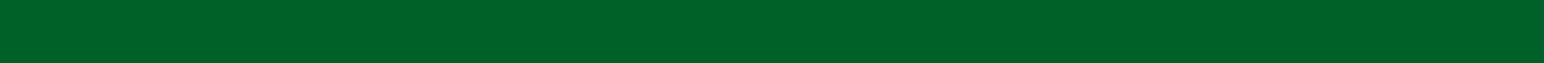 iletisim.cu.edu.tr/rts
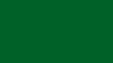 [Speaker Notes: 2263 akademik, 4491 idari]
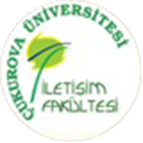 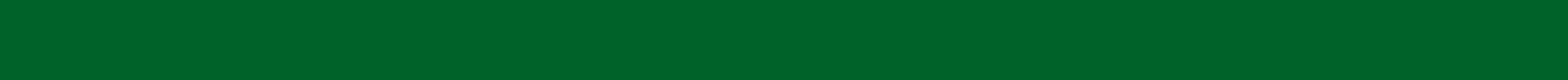 ÇUKUROVA ÜNİVERSİTESİ İLETİŞİM FAKÜLTESİ / STÜDYO BİNASI
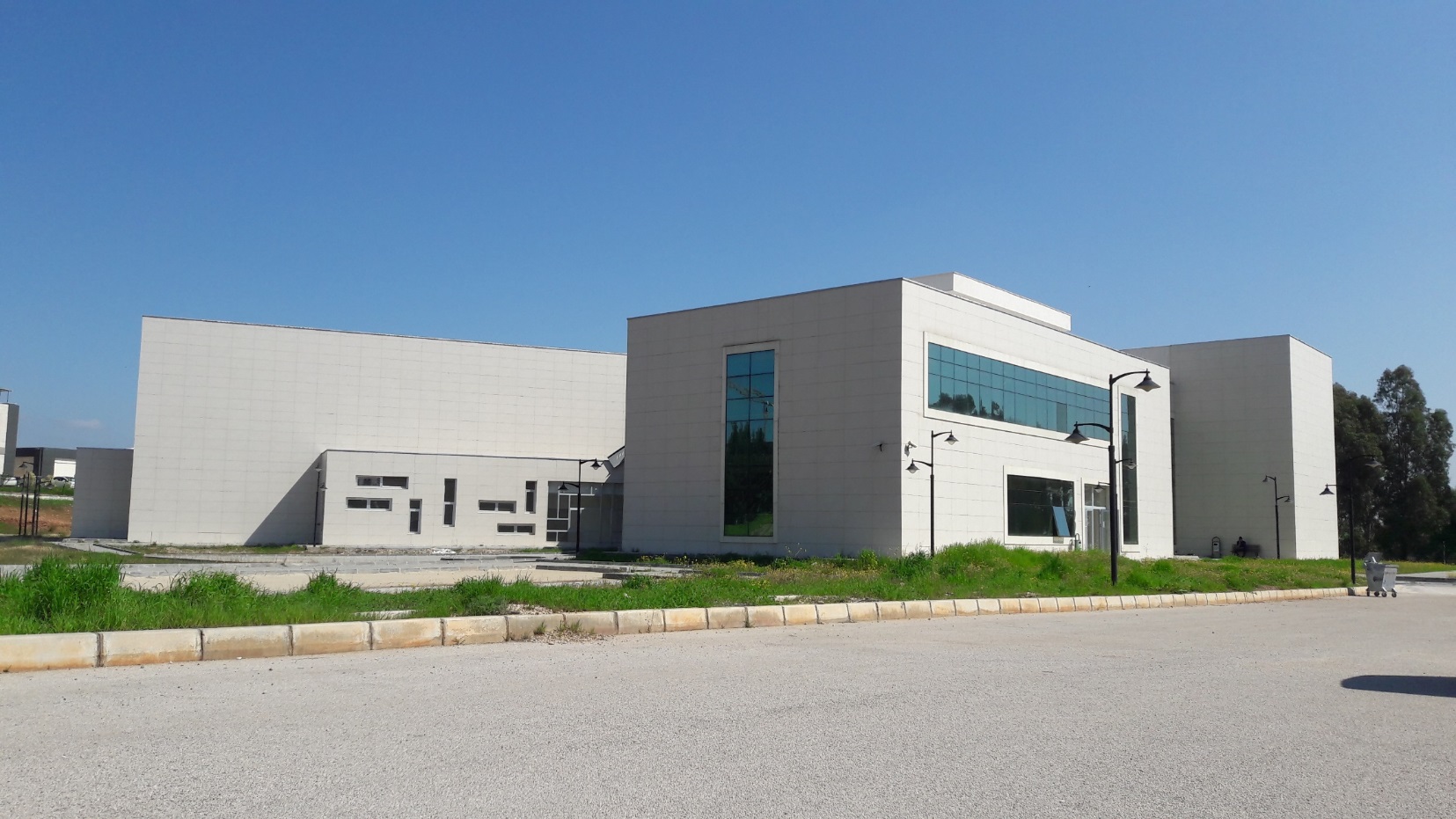 Çukurova Üniversitesi İletişim Fakültesi Radyo, Televizyon Ve Sinema Bölümü
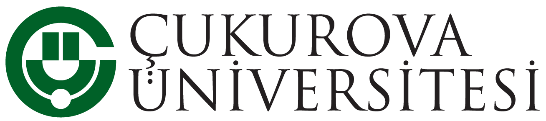 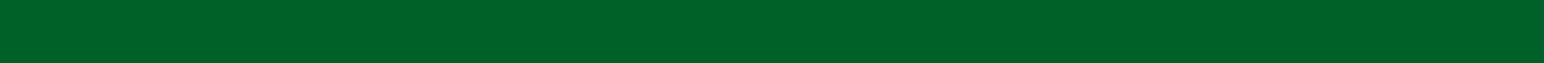 iletisim.cu.edu.tr/rts
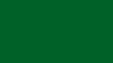 [Speaker Notes: 2263 akademik, 4491 idari]
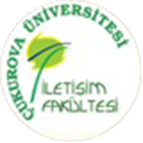 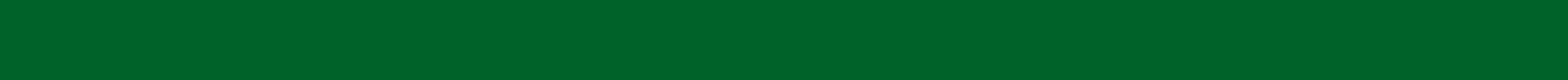 ÇUKUROVA ÜNİVERSİTESİ İLETİŞİM FAKÜLTESİ / STÜDYO BİNASI
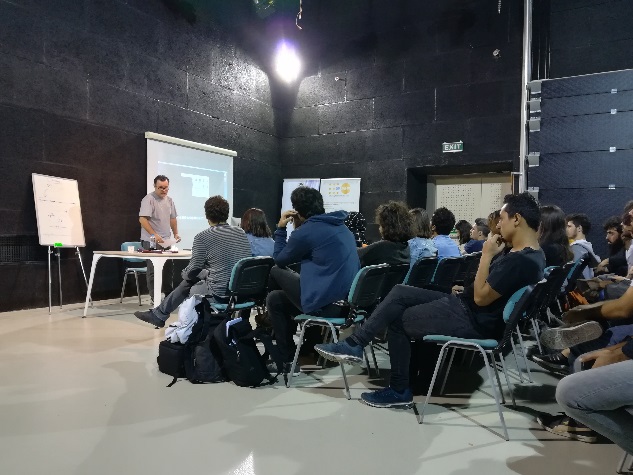 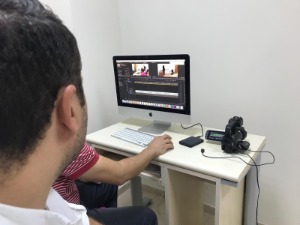 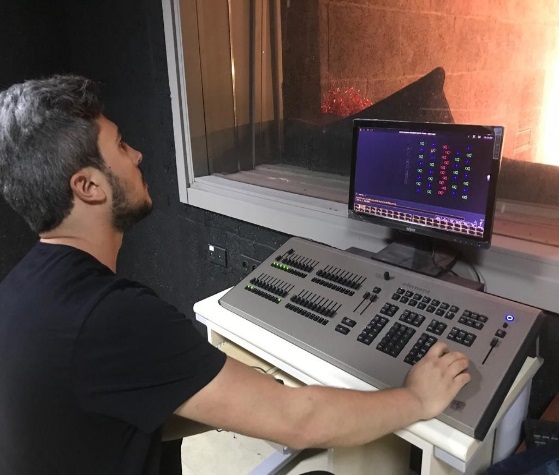 GİRİŞ KAT
Üç adet stüdyo
Kurgu Odaları
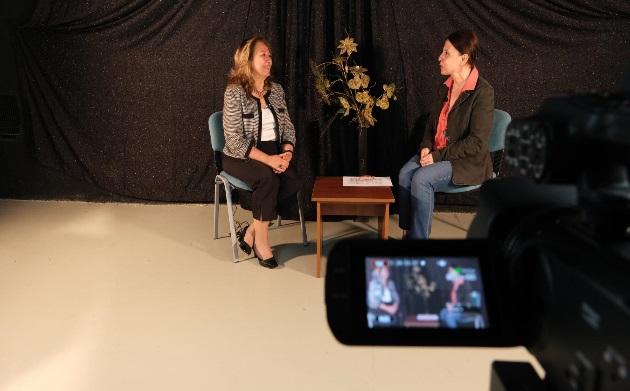 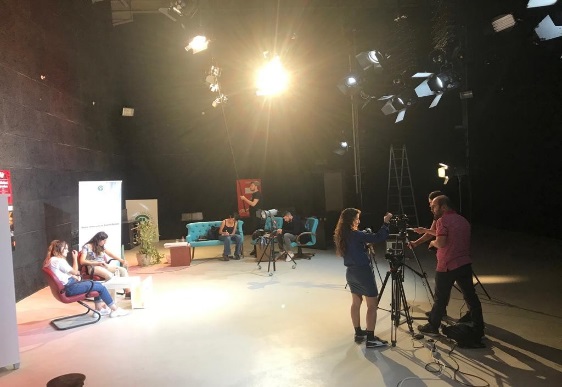 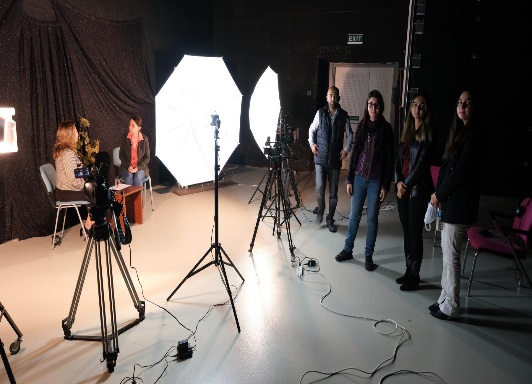 Çukurova Üniversitesi İletişim Fakültesi Radyo, Televizyon Ve Sinema Bölümü
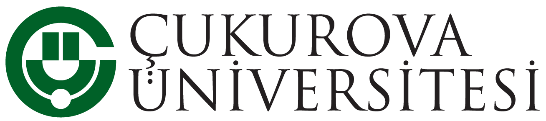 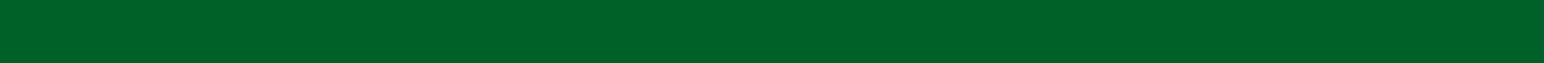 iletisim.cu.edu.tr/rts
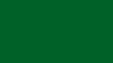 [Speaker Notes: 2263 akademik, 4491 idari]
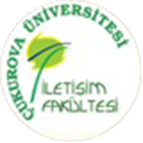 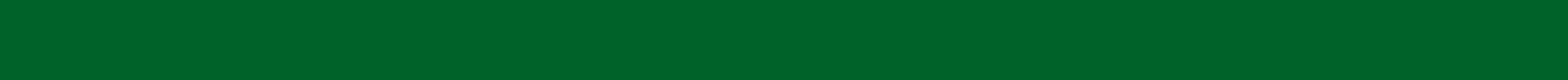 ÇUKUROVA ÜNİVERSİTESİ İLETİŞİM FAKÜLTESİ / STÜDYO BİNASI
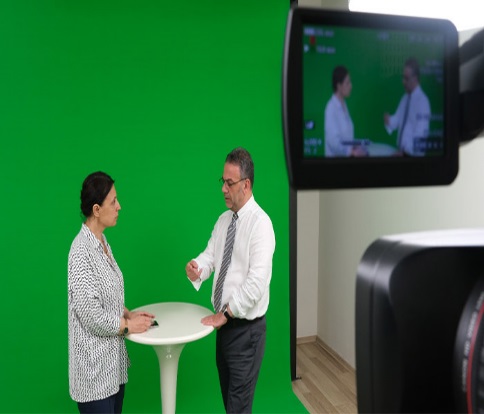 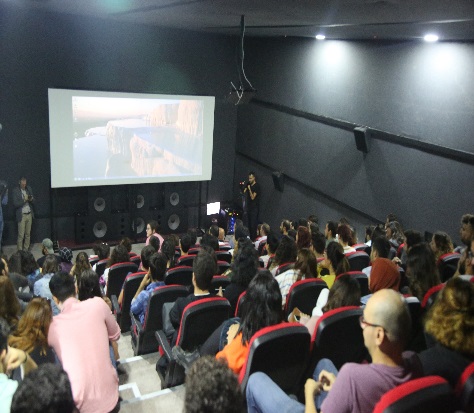 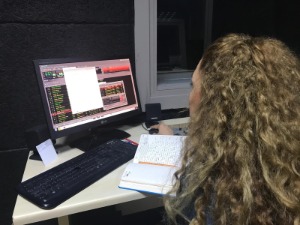 1. KAT
100.9 Radyo Üniversite
Fotoğraf ve Greenbox Stüdyosu
Sinema Salonu ve Sergi Alanı
Belgesel Atölyesi (ÇİBA)
Çukurova İletişim Film Atölyesi (ÇİFA)
İnternet Televizyonculuğu Atölyesi (ÇİİTA)
Dijital Hikaye Atölyesi
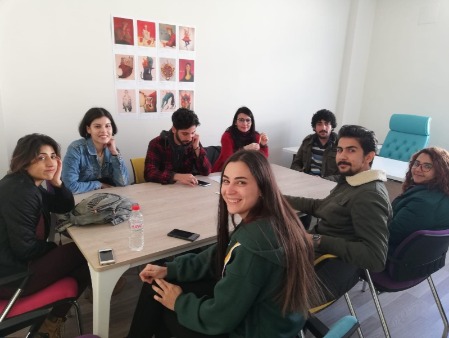 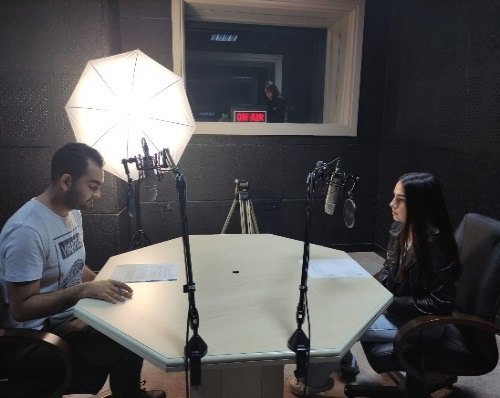 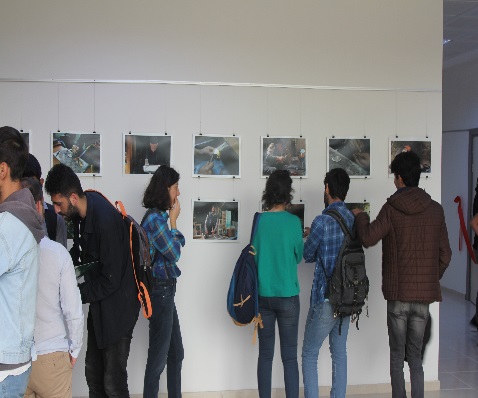 Çukurova Üniversitesi İletişim Fakültesi Radyo, Televizyon Ve Sinema Bölümü
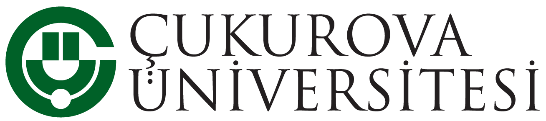 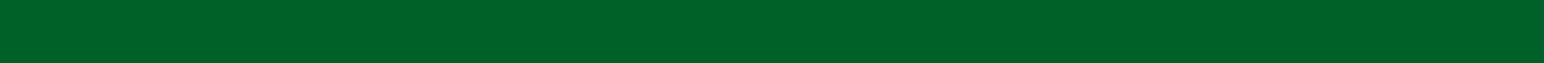 iletisim.cu.edu.tr/rts
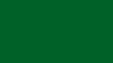 [Speaker Notes: 2263 akademik, 4491 idari]
PROGRAM İÇERİĞİ
https://ebs.cu.edu.tr/Program/DersPlan/139/
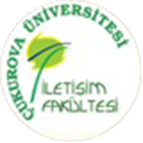 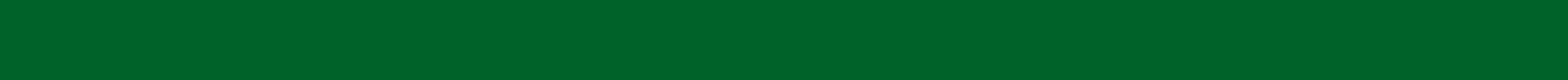 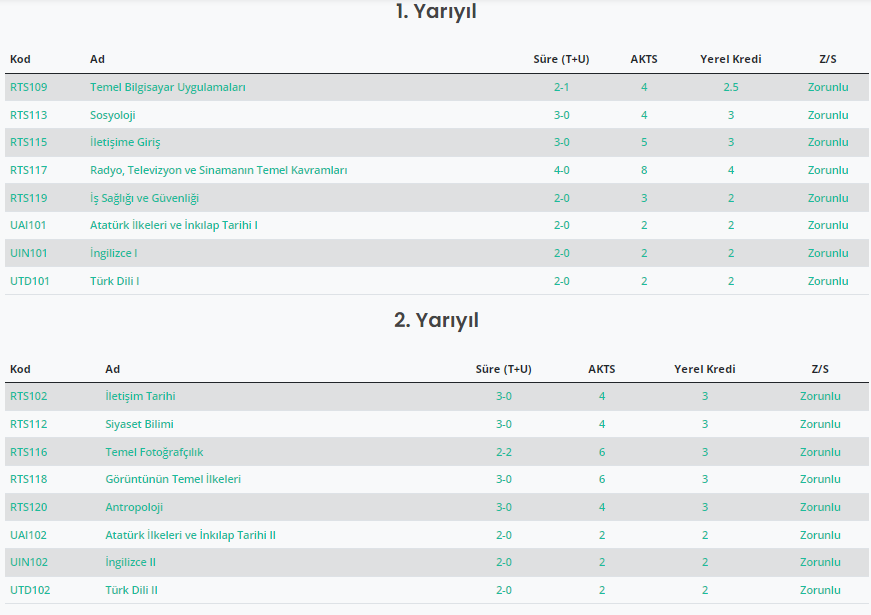 Giriş ve Temel Kavramlar
YÖK Ortak Dersler
Sosyal Bilimler Alanı
Çukurova Üniversitesi İletişim Fakültesi Radyo, Televizyon Ve Sinema Bölümü
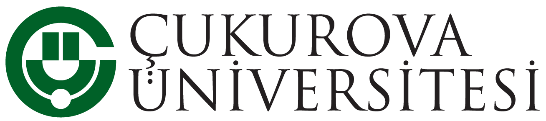 iletisim.cu.edu.tr/rts
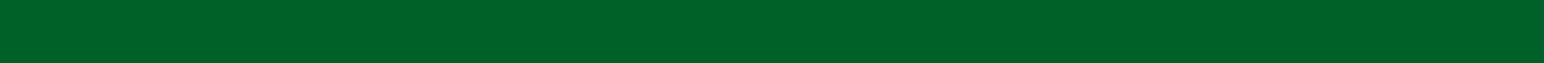 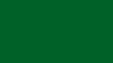 [Speaker Notes: 2263 akademik, 4491 idari]
PROGRAM İÇERİĞİ
https://ebs.cu.edu.tr/Program/DersPlan/139/
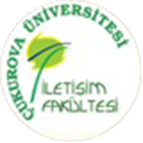 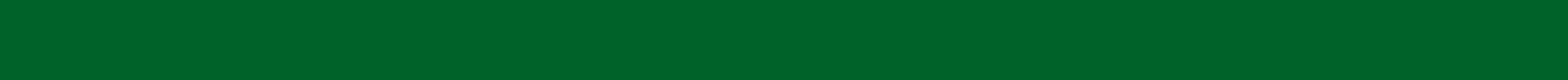 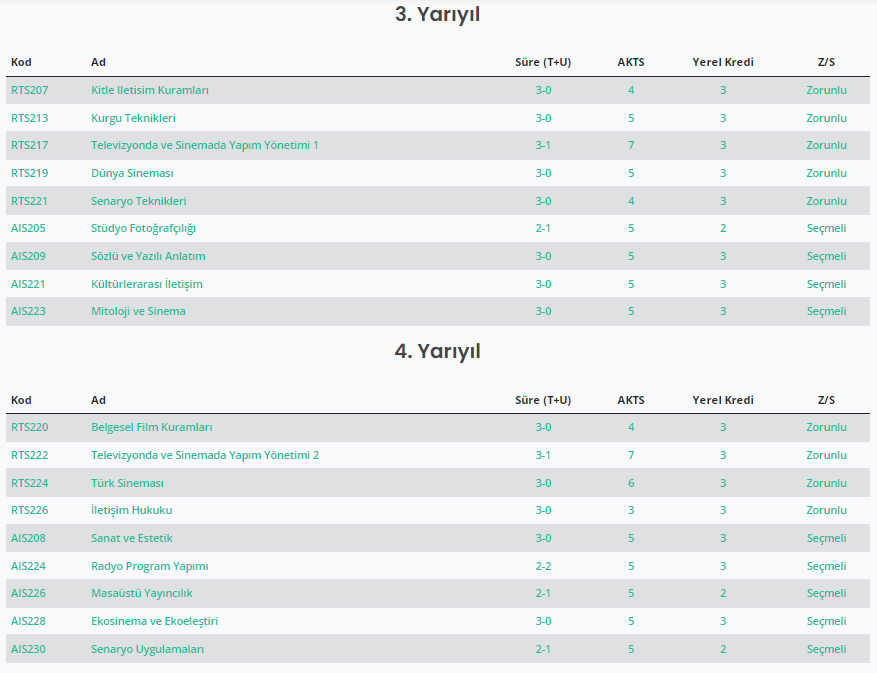 Zorunlu ve Seçmeli dersler
Alana yönelik teorik ve uygulamalı içerikler
Çukurova Üniversitesi İletişim Fakültesi Radyo, Televizyon Ve Sinema Bölümü
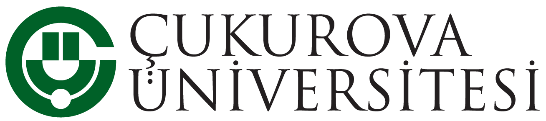 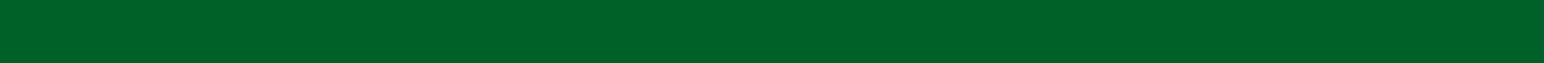 iletisim.cu.edu.tr/rts
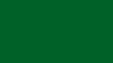 [Speaker Notes: 2263 akademik, 4491 idari]
PROGRAM İÇERİĞİ
https://ebs.cu.edu.tr/Program/DersPlan/139/
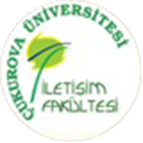 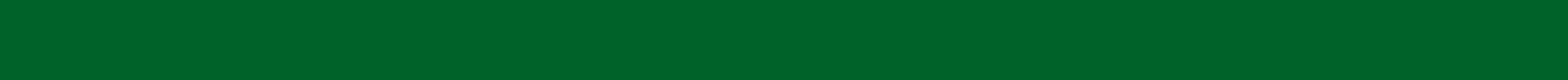 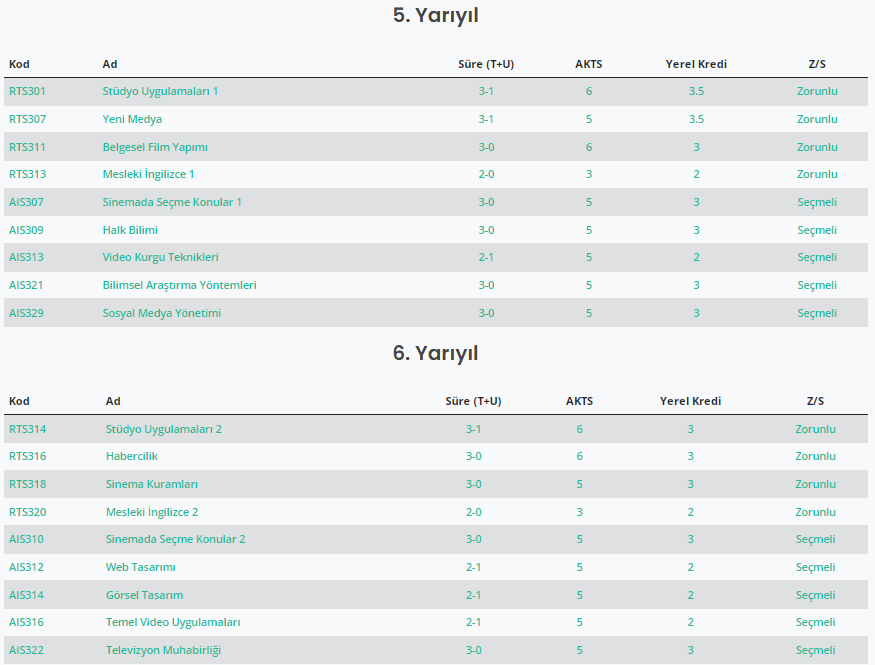 Mesleki eğitim içerikleri
Alana göre uzmanlaşma
Staj dönemi başlangıcı
Çukurova Üniversitesi İletişim Fakültesi Radyo, Televizyon Ve Sinema Bölümü
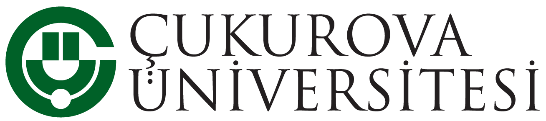 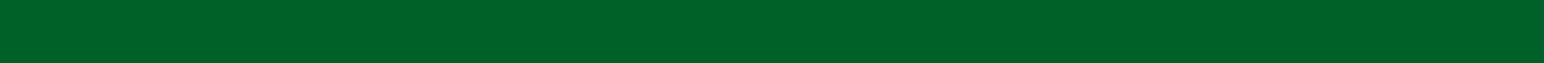 iletisim.cu.edu.tr/rts
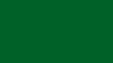 [Speaker Notes: 2263 akademik, 4491 idari]
PROGRAM İÇERİĞİ
https://ebs.cu.edu.tr/Program/DersPlan/139/
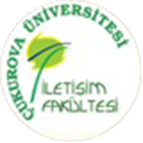 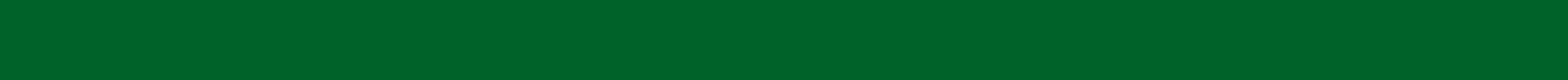 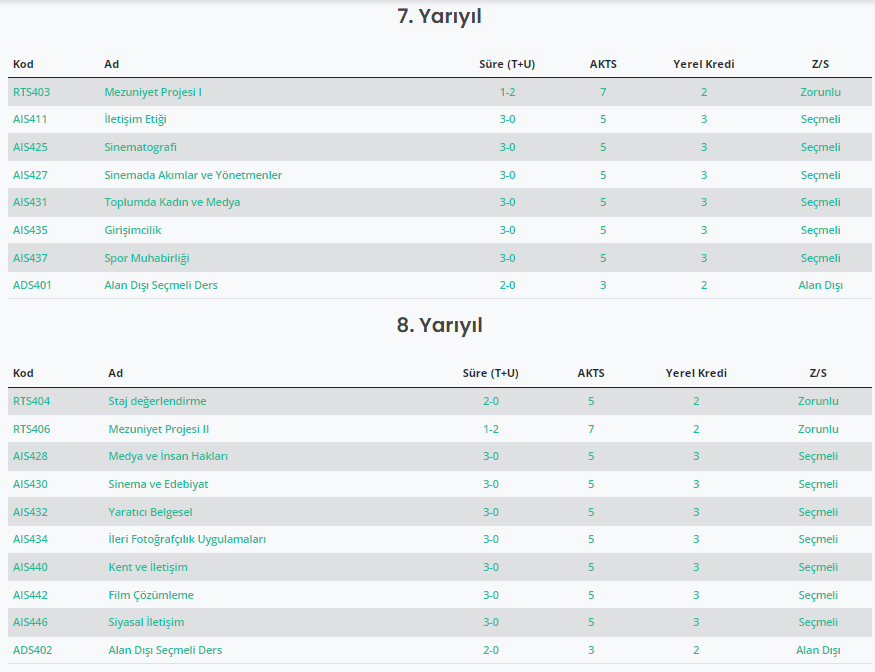 Mezuniyet Projesi ile yazılı ya da görsel-işitsel içerik üretimi
Seçmeli ders ağırlıklı program
Alan dışı ders seçimi
Çukurova Üniversitesi İletişim Fakültesi Radyo, Televizyon Ve Sinema Bölümü
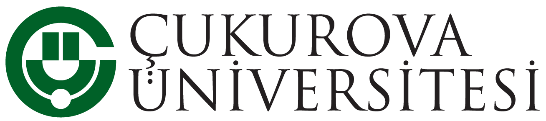 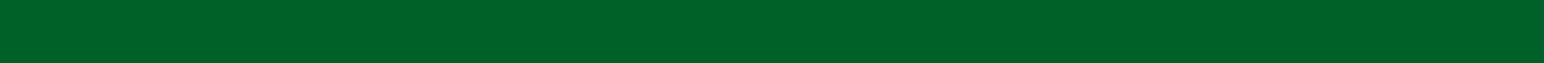 iletisim.cu.edu.tr/rts
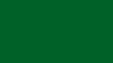 [Speaker Notes: 2263 akademik, 4491 idari]
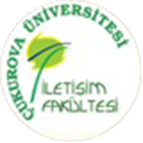 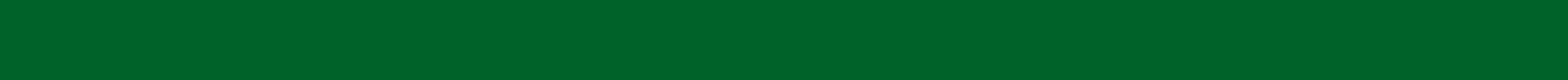 DEĞİŞİM PROGRAMLARI
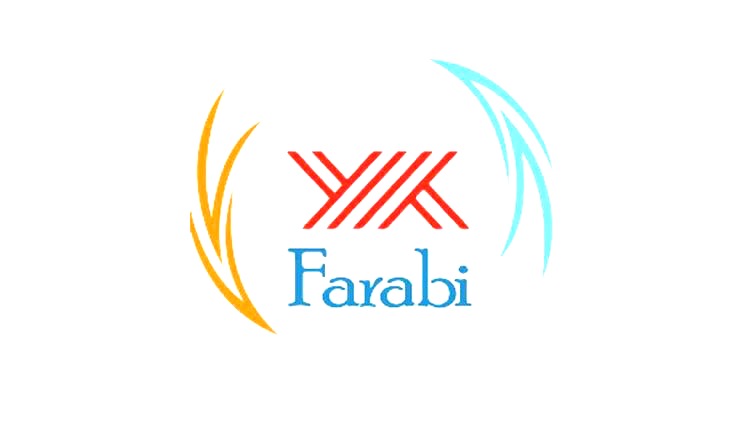 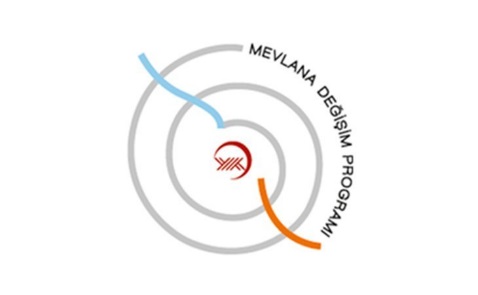 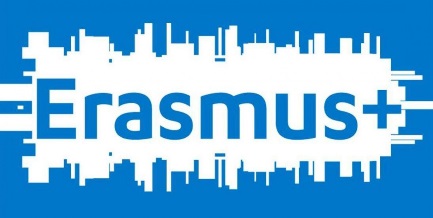 FARABİ DEĞİŞİM PROGRAMI

Anlaşmalı Program Sayısı: 60
Giden Öğrenci Sayısı: -
Gelen Öğrenci Sayısı: -
MEVLANA DEĞİŞİM PROGRAMI

Anlaşmalı Program Sayısı: 24
Giden Öğrenci Sayısı: -
Gelen Öğrenci Sayısı: -
ERASMUS+ DEĞİŞİM PROGRAMI

Anlaşmalı Program Sayısı: 5
Giden Öğrenci Sayısı: 1
Gelen Öğrenci Sayısı: -
Mevlana Değişim Programı ve Farabi Değişim 
Programı kapsamında 2023-24 eğitim öğretim yılında YÖK kararı ile değişim yapılmamaktadır.
Çukurova Üniversitesi İletişim Fakültesi Radyo, Televizyon Ve Sinema Bölümü
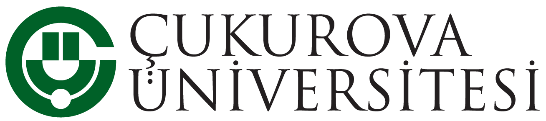 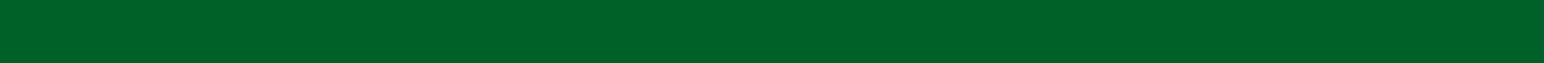 iletisim.cu.edu.tr/rts
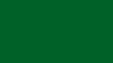 [Speaker Notes: 2263 akademik, 4491 idari]
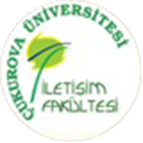 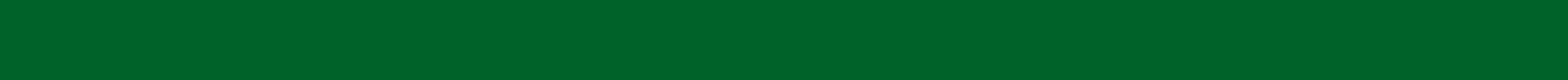 DEĞİŞİM PROGRAMLARI
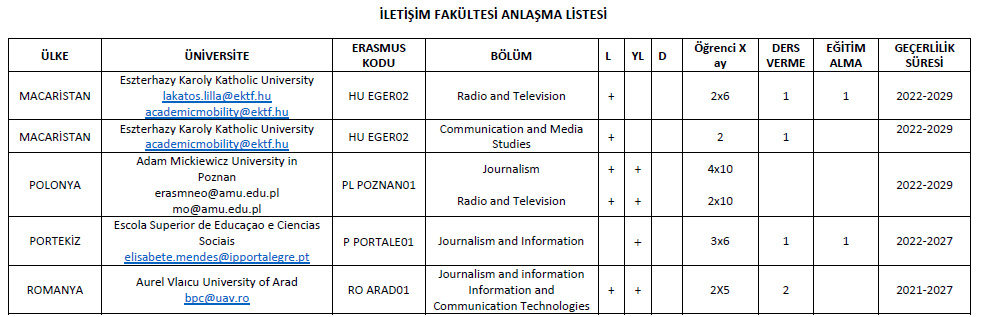 Çukurova Üniversitesi İletişim Fakültesi Radyo, Televizyon Ve Sinema Bölümü
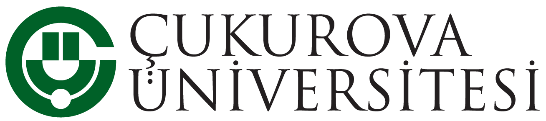 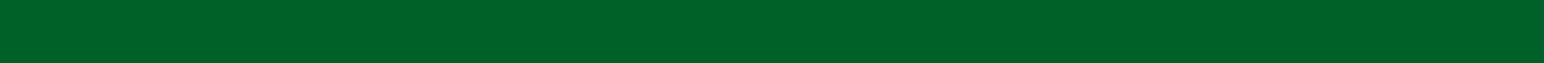 iletisim.cu.edu.tr/rts
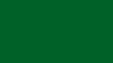 [Speaker Notes: 2263 akademik, 4491 idari]
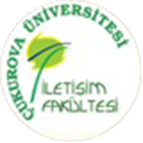 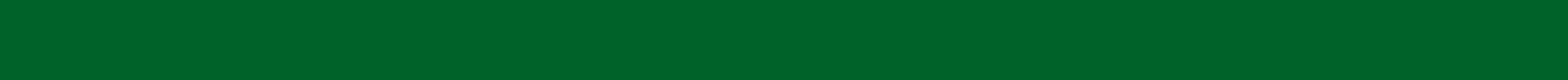 ATÖLYELER VE UYGULAMA BİRİMLERİ
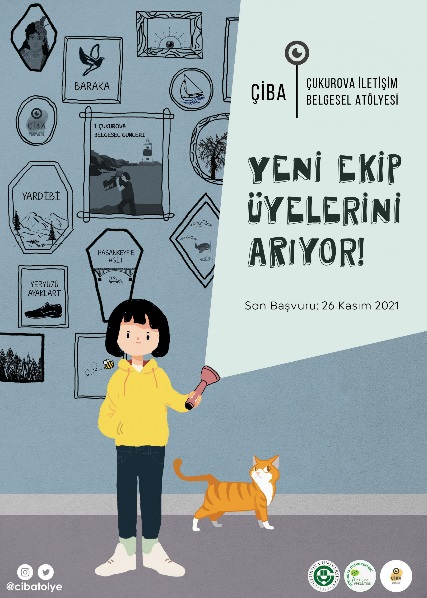 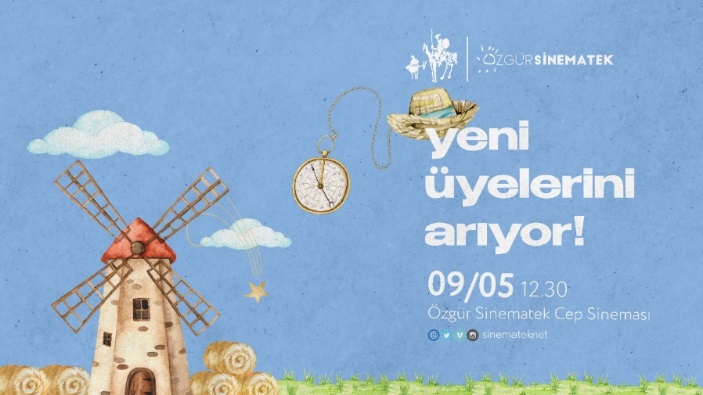 Özgür Sinematek
Çukurova İletişim Belgesel Atölyesi (ÇİBA)
Çukurova Üniversitesi İnternet Televizyonculuğu Atölyesi (ÇİİTA)
Çukurova İletişim Film Atölyesi (ÇİFA)
Feminist Stüdyo
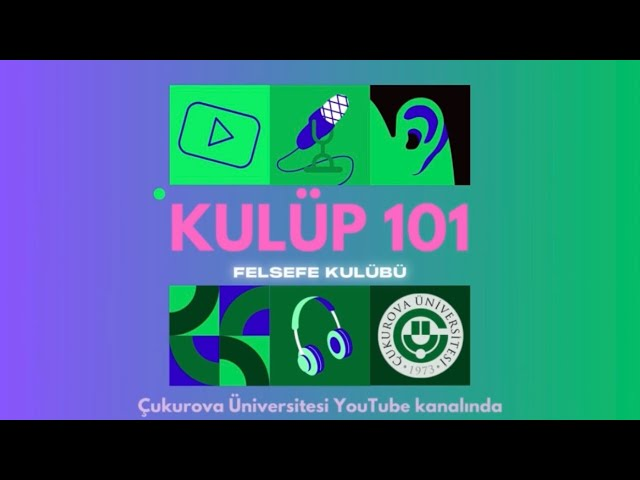 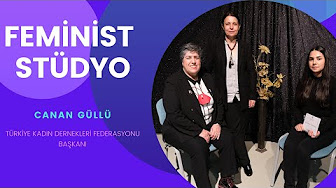 Çukurova Üniversitesi İletişim Fakültesi Radyo, Televizyon Ve Sinema Bölümü
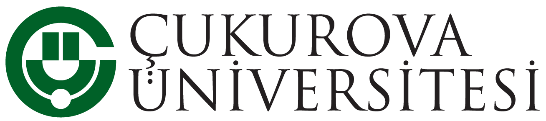 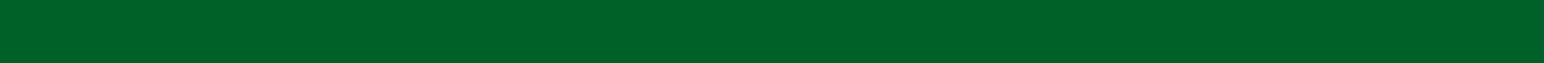 iletisim.cu.edu.tr/rts
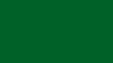 [Speaker Notes: 2263 akademik, 4491 idari]
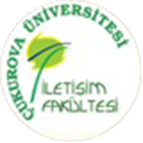 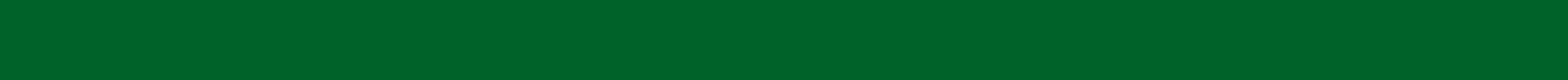 STAJ, İŞ BİRLİKLERİ VE İŞ OLANAKLARI
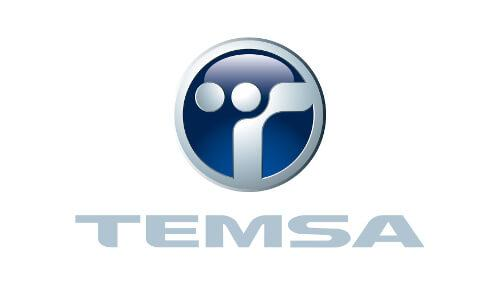 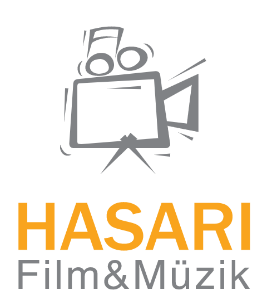 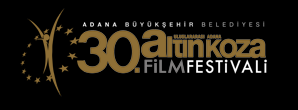 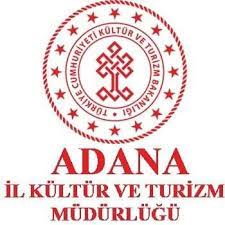 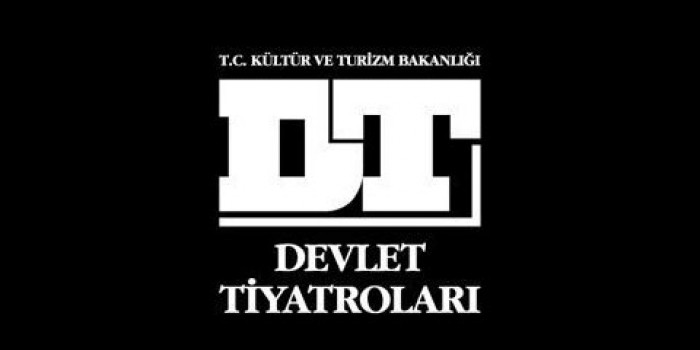 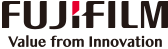 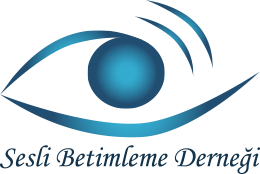 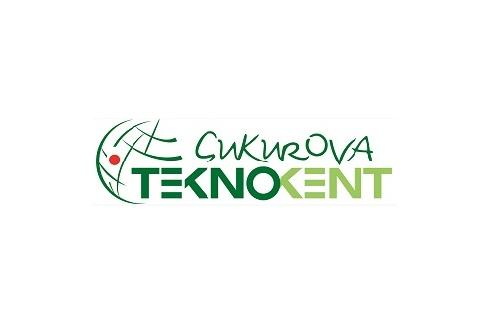 Çukurova Üniversitesi İletişim Fakültesi Radyo, Televizyon Ve Sinema Bölümü
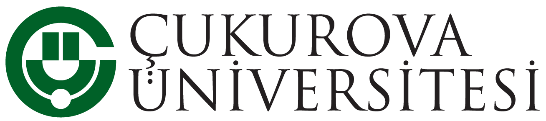 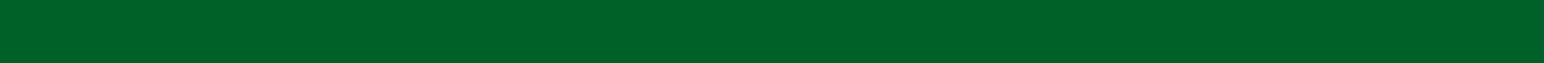 iletisim.cu.edu.tr/rts
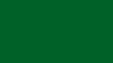 [Speaker Notes: 2263 akademik, 4491 idari]
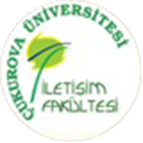 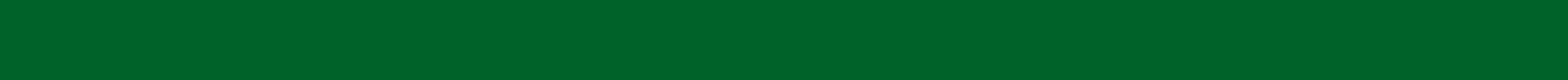 PROJELER, BAŞARILAR VE ÖDÜLLER
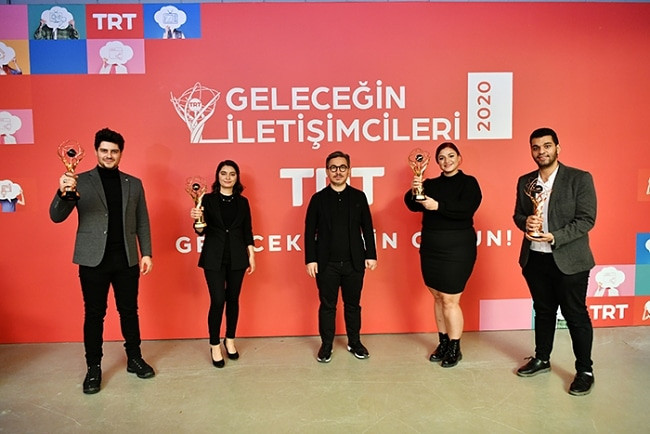 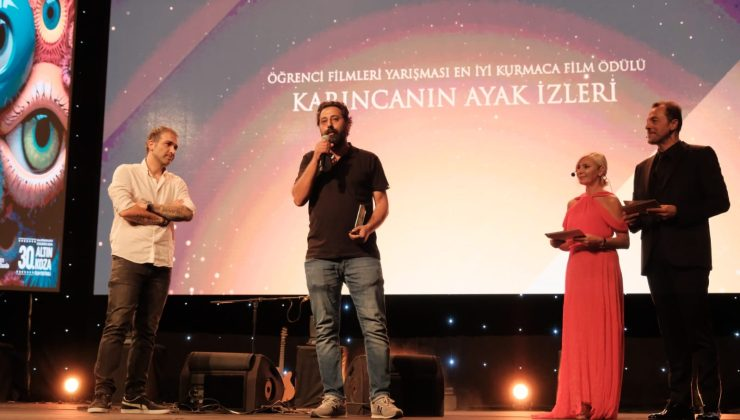 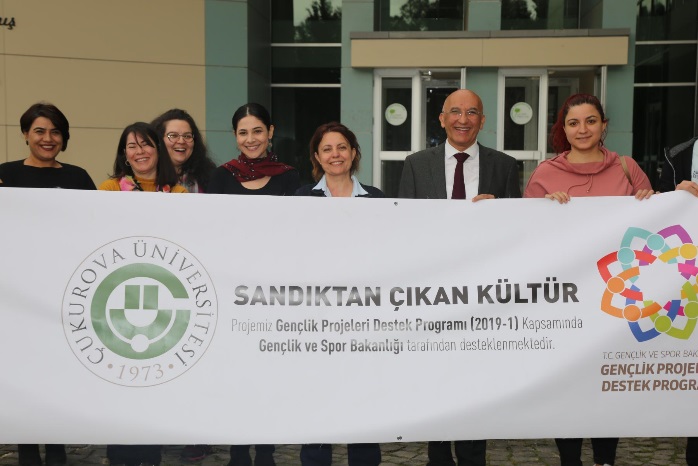 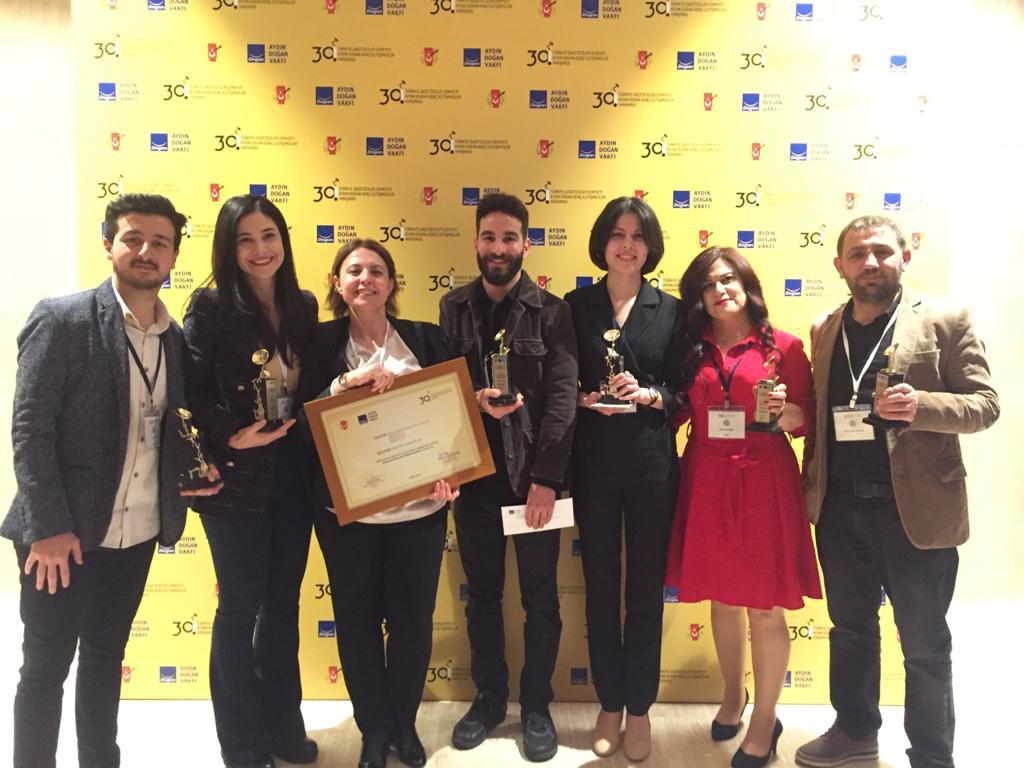 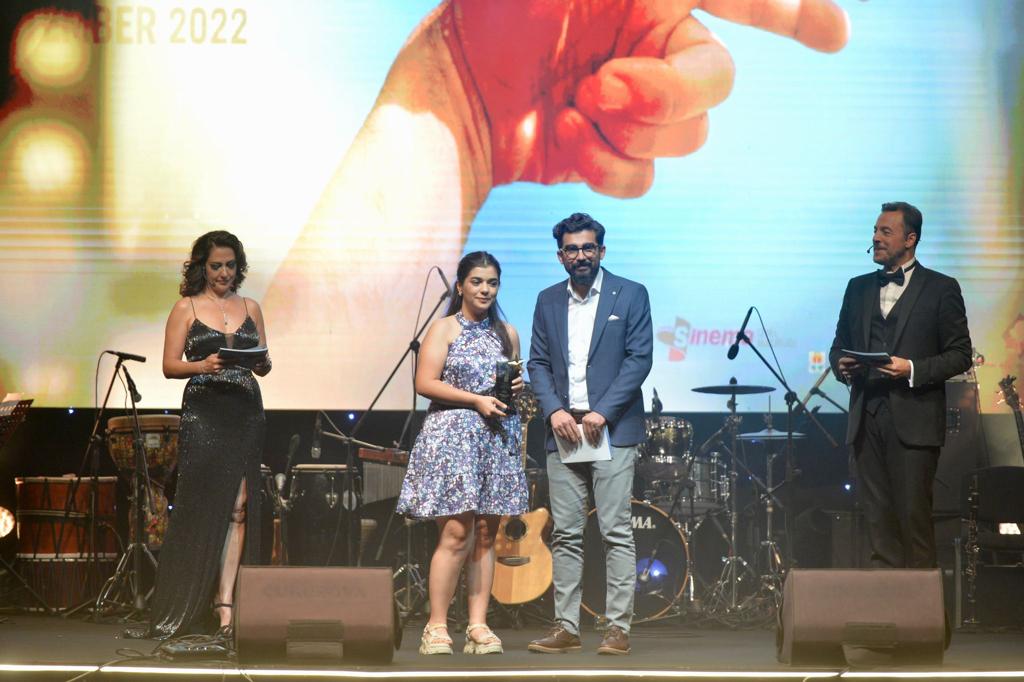 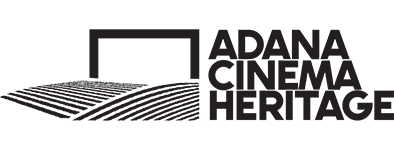 Çukurova Üniversitesi İletişim Fakültesi Radyo, Televizyon Ve Sinema Bölümü
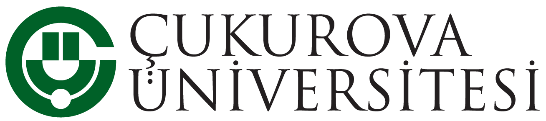 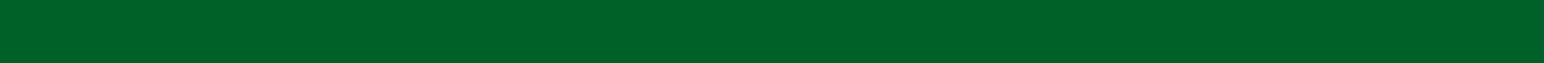 iletisim.cu.edu.tr/rts
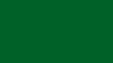 [Speaker Notes: 2263 akademik, 4491 idari]
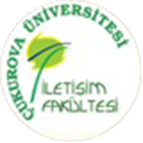 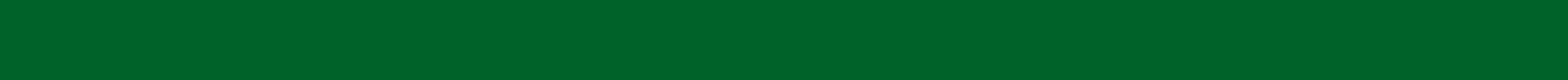 WEB SAYFAMIZ 
iletisim.cu.edu.tr/rts
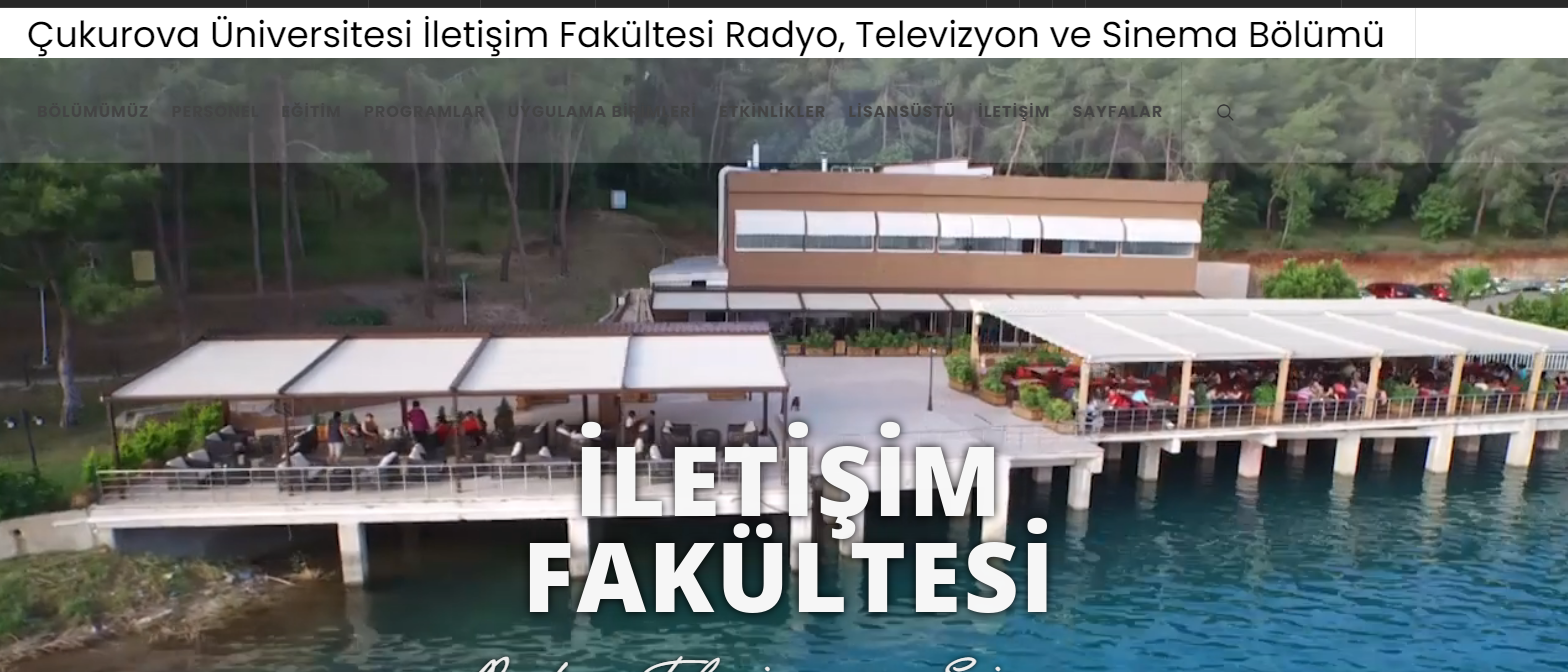 Çukurova Üniversitesi İletişim Fakültesi Radyo, Televizyon Ve Sinema Bölümü
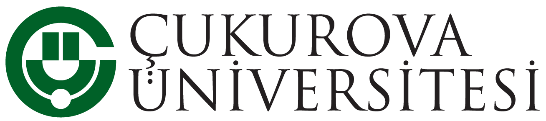 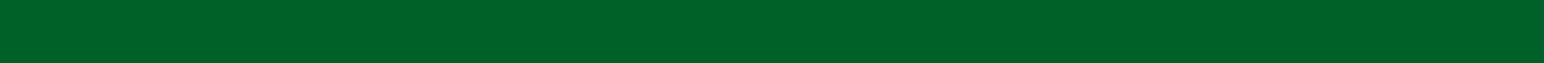 iletisim.cu.edu.tr/rts
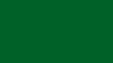 [Speaker Notes: 2263 akademik, 4491 idari]
ORYANTASYON SUNUMLARI
https://iletisim.cu.edu.tr/rts/egıtım/oryantasyon/
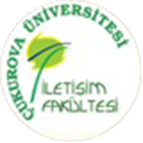 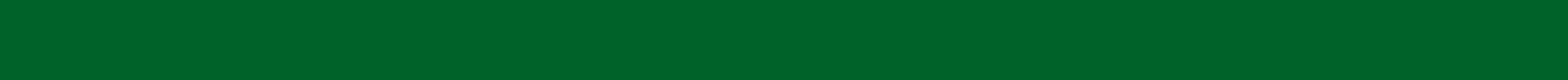 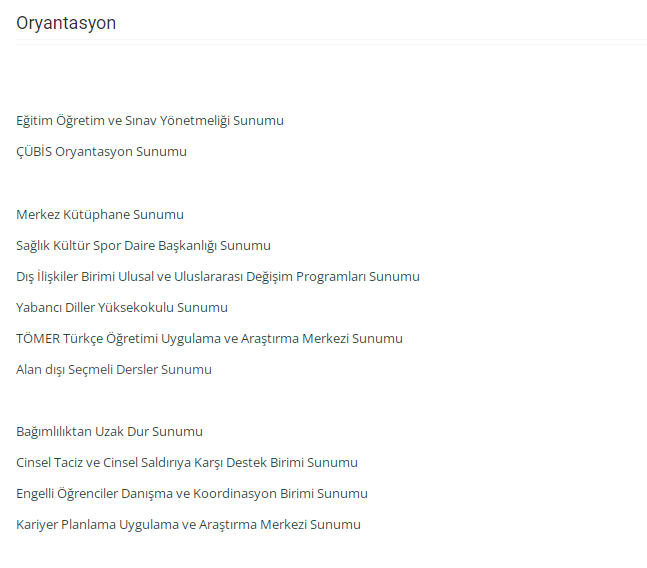 Çukurova Üniversitesi İletişim Fakültesi Radyo, Televizyon Ve Sinema Bölümü
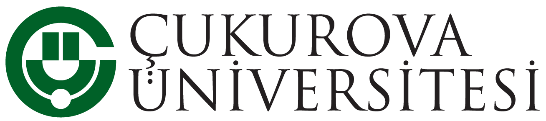 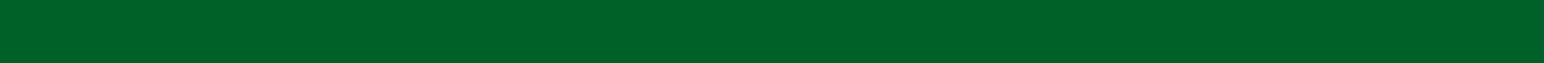 iletisim.cu.edu.tr/rts
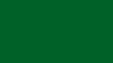 [Speaker Notes: 2263 akademik, 4491 idari]
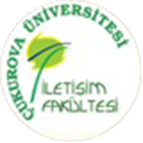 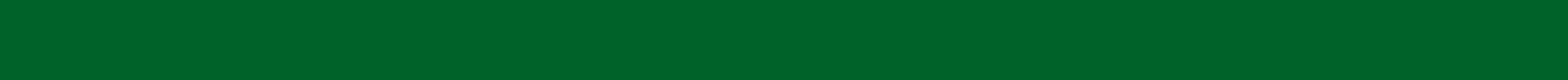 INSTAGRAM
cu_iletisim_fakultesi
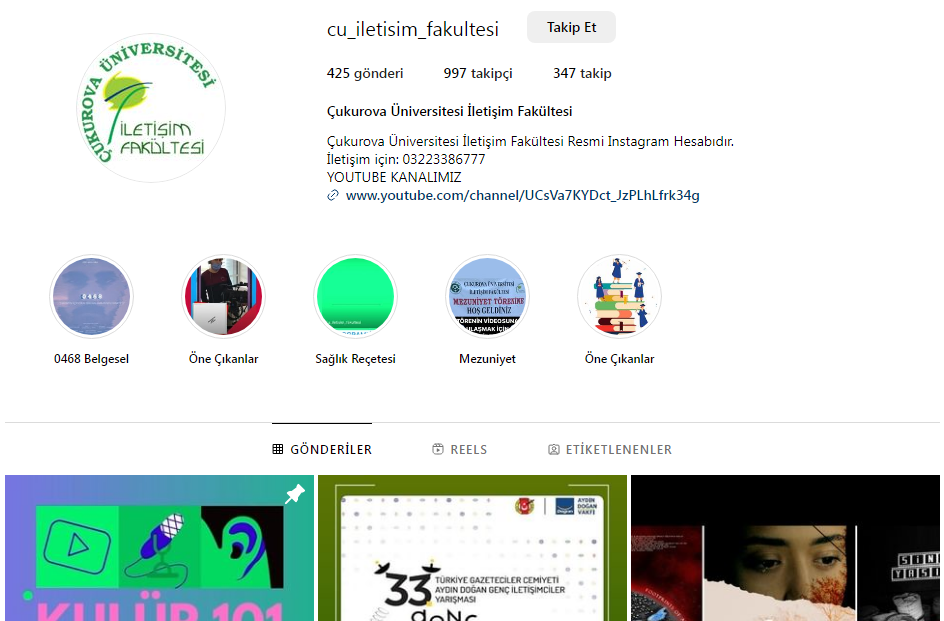 Çukurova Üniversitesi İletişim Fakültesi Radyo, Televizyon Ve Sinema Bölümü
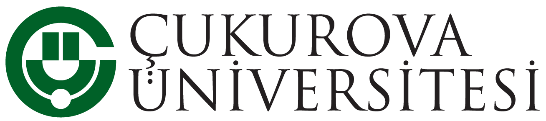 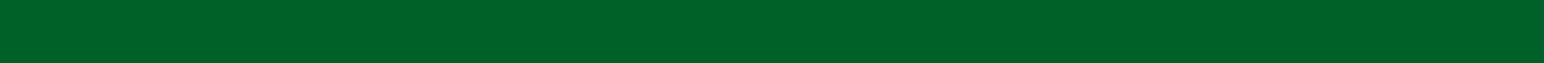 iletisim.cu.edu.tr/rts
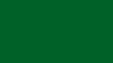 [Speaker Notes: 2263 akademik, 4491 idari]
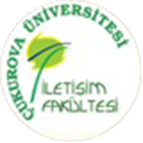 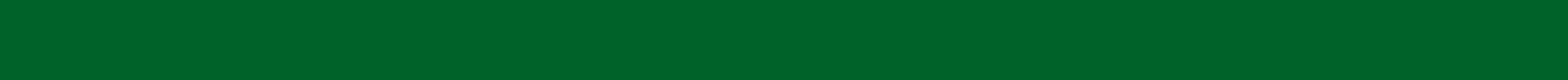 YOUTUBE
Çukurova Üniversitesi İletişim Fakültesi
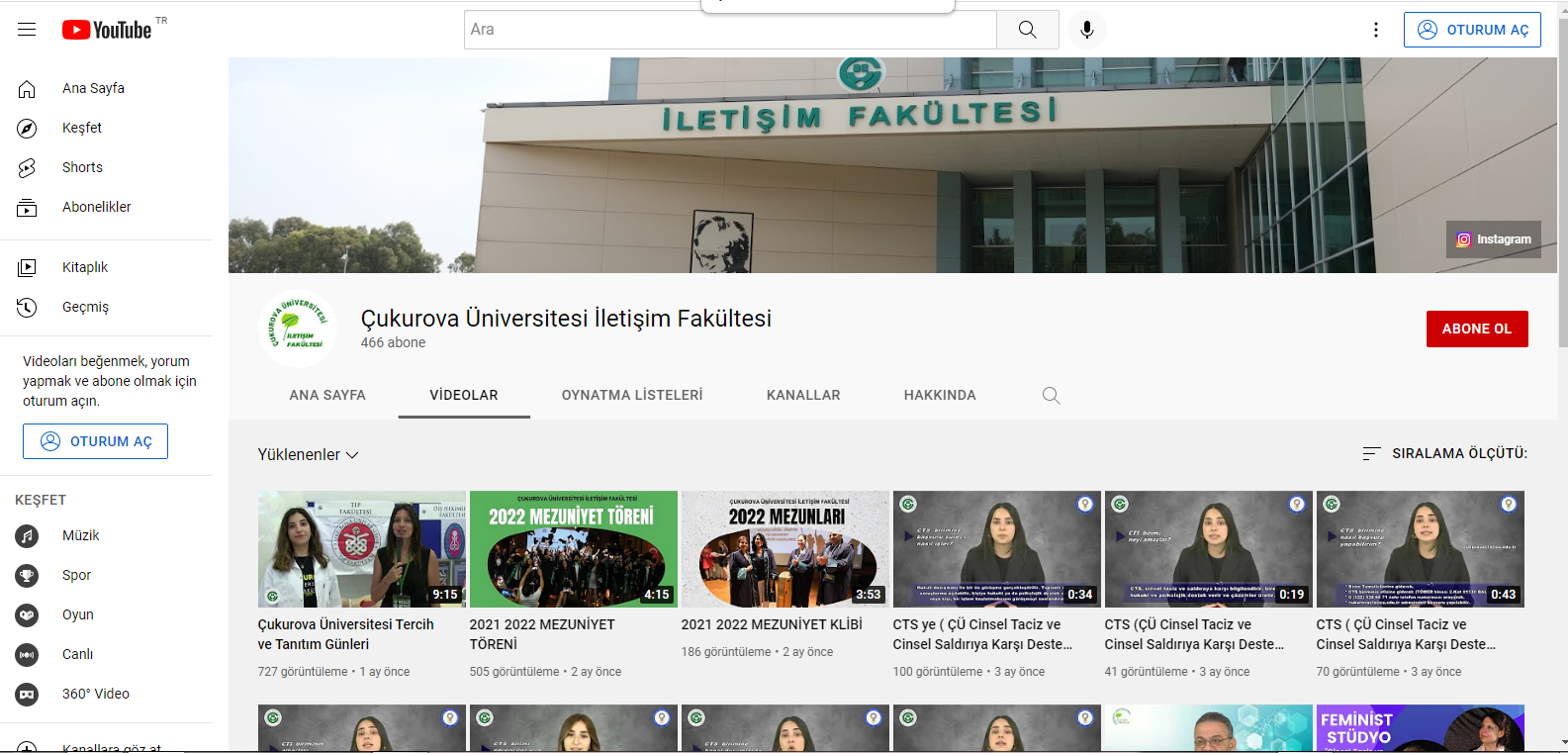 Çukurova Üniversitesi İletişim Fakültesi Radyo, Televizyon Ve Sinema Bölümü
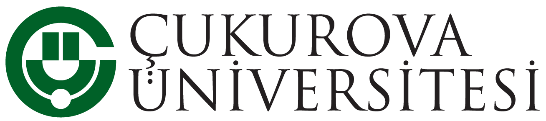 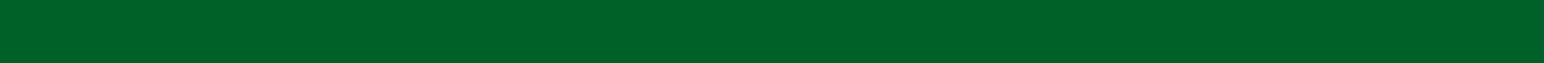 iletisim.cu.edu.tr/rts
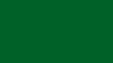 [Speaker Notes: 2263 akademik, 4491 idari]
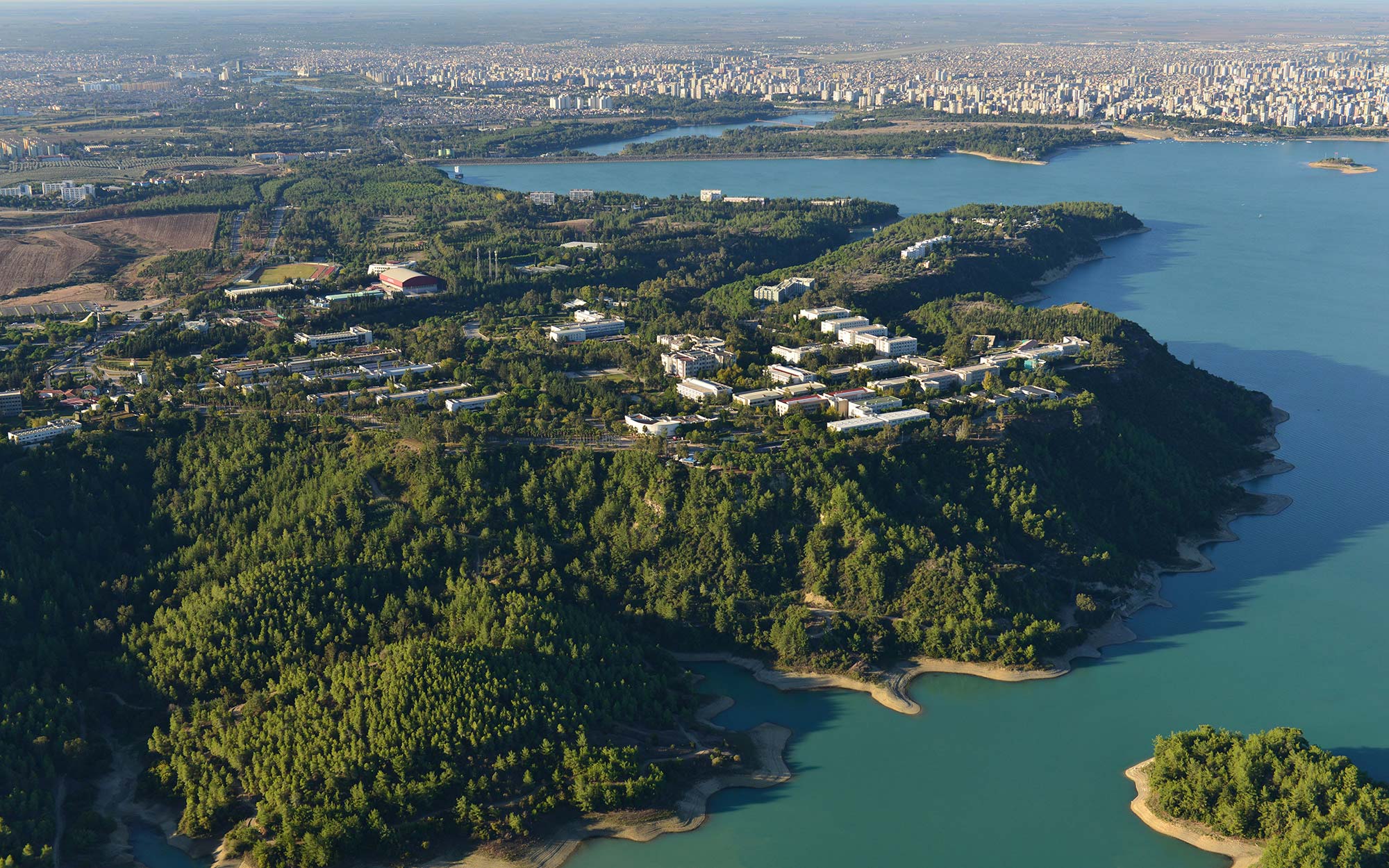 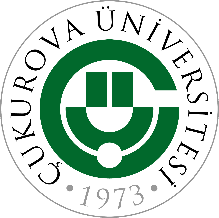 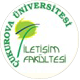 Dinlediğiniz için teşekkürler ve başarılar
19/08/2022
iletisim.cu.edu.tr/rts